LA EDUCACIÓN DEL FUTURO EN FUTUROS INCIERTOS.Un mundo cambiante y- para la Educación- un futuro desafiante.
Lorenzo Guadamuz Sandoval, Ph.D.
Charla impartida en FUNGLODE,
 a solicitud de la Dra. Ligia Amada Melo Vda. De Cardona, 
Ex Ministra de Educación Superior, Ciencia y Tecnología (MESCyT) de la República Dominicana.
Jueves 1 de diciembre 2022
capítulo primero: HORIZONTES EN PERSPECTIVA, EDUCACIÓN EN PROSPECTIVA.
UN MUNDO CAMBIANTE Y AMENAZADO
Nuestro futuro está amenazado: guerras en proceso y potenciales conflictos entre Potencias; economía con una inflación muy alta y en perspectiva de una recesión, o lo que en conjunto se llama estanflación. Un medio ambiente en proceso de elevación del calentamiento global; desempleo creciente (se ha pronosticado la pérdida de empleos por la automatización, por la robotización y uso de la Inteligencia Artificial); pobreza extrema en aumento; inseguridad ciudadana mundial y violencia; salud mundial siempre en peligro de nuevas pandemias por el transporte de patógenos de animales a humanos, o de las creaciones de virus en laboratorios que podrían escaparse o ser intencionalmente liberados (Bioterrorismo). 
Como diría Nouriel Roubini (Profesor Emérito de Economía de la Universidad de New York ) estamos llenos de “Mega Amenazas”. Tenemos potencias como Rusia, China, Korea del Norte e Irán que desafían con sus bombas atómicas el orden geopolítico, económico y de seguridad; hay peligro de una tercera guerra mundial con escaladas hacia el uso de bombas atómicas. 
La Guerra fría comercial - entre USA y China- representa un peligro latente con implicaciones para las economías mundiales. 
Otra amenaza grande es el nivel de endeudamiento (deuda pública y deuda privada) de todos los países y los altos montos a pagar por intereses de la deuda. 
Debemos prepararnos para las posibles grandes amenazas y esa incertitud sobre el futuro
UN MUNDO CAMBIANTE Y AMENAZADO
Cuando se analiza el reciente incremento de precios en el mundo varias causas aparecen:
La Guerra Rusia/Ucrania (petróleo, alimentos); 
La denominada crisis de los contenedores; 
El colapso de las cadenas de suministro y de la escasez de alimentos; 
La fortaleza del dólar americano, a la vez recordando que los países en general tienen precios flotantes, si el dólar se dispara, las monedas se deprecian y los precios de los componentes o productos importados suben, en consecuencia, también la inflación. La inflación exige tasas de interés más altas y así se afecta toda la economía según nos dice Andrés Velasco, Decano de la Escuela de Políticas Públicas de la London School of Economics.
La UNESCO nos habla también de que nuestra humanidad y nuestro planeta están bajo amenaza. Para transformar el futuro, debemos reimaginar el futuro de la educación superior dentro de un nuevo acuerdo social para la educación.
SOMOS 8 MIL MILLONES DE PERSONAS Y VAMOS PARA 11,000 MILLONES
En noviembre del 2022 la población mundial llegó a ocho mil millones de habitantes, precisamente un niño Dominicano tiene el mérito de haber llegado a esa cifra, recientemente. Para el año 2030 se proyectan 8.500 millones. Para el 2050 se esperan 9,700 millones de habitantes y 11.200 millones en 2100.
La población entre 1950 y 2022 se triplicó. Pasar de 6 a 7 y de 7 a 8 mil millones de personas tomó 12 años. Llegar a 9,000 millones se prevé tomará 15 años. Este crecimiento poblacional tiene grandes repercusiones en las migraciones, en el desempleo/empleo, en la protección del Ambiente, en la alimentación, la disponibilidad de agua, en la educación y salud y en la producción y consumo en general. Unido a la disminución de tasas de mortalidad infantil, la esperanza de vida ha aumentado en el Mundo y ello genera también un mayor envejecimiento de la población. 
El crecimiento demográfico demanda más alimentos, y estamos produciendo menos. Hay peligro de hambrunas para 345 millones de personas.
CALENTAMIENTO GLOBAL
Tuvimos hace unas pocas décadas la triste noticia del Calentamiento Global. Basados en mediciones, observaciones, y estudios científicos varios líderes en el Mundo y Organismos Internacionales levantaron sus voces para alertarnos de un futuro que podría ser aterrador. 
Según los especialistas, tenemos 1,1 grados celsius de calentamiento. Esto ha producido últimamente grandes inundaciones en Pakistán que dejaron un tercio del país bajo agua. El sudeste de América del Norte sufre su peor sequía en 1.200 años. En China las sequías afectan las Mega hidroeléctricas obligando al cierre de fábricas. En el Este de la Antártida las temperaturas subieron sobre lo normal haciendo colapsar una enorme plataforma de hielo, suceso que no había pasado en los últimos 50 años. 
Aparte de esos fenómenos, la Guerra Rusia/Ucrania ha generado una presión por los combustibles fósiles, lo que generará potenciales problemas. Vamos rumbo a calentamientos por encima del umbral de 2 grados centígrados establecido en el Acuerdo Climático de París. Un planeta caliente.
Andrew Steer, Director del Bezos Earth Fund, nos dice que no se están cumpliendo los acuerdos: el abandono progresivo del Carbón no se aplica del todo, habría que cerrar unas 1,000 plantas de carbón al año; tampoco los índices de deforestación; tampoco el rendimiento de cosechas para alimentar la población creciente sin invadir las áreas boscosas.
EL HIDRÓGENO PODRÍA REEMPLAZAR AL CARBÓN
Es difícil avanzar en esta lucha por disminuir el calentamiento global, debido a los grandes intereses geo-políticos y económicos. Ej. el 90% de la capacidad de electricidad alimentada con carbón a escala global, está protegida, aislada de competencia, con contratos de por lo menos dos décadas de duración. Estas tecnologías sucias -al menos por un tiempo- están protegidas. Lo mismo pasa con el petróleo. Lograr la carbono-neutralidad exigirá mucho tiempo y acuerdos mundiales. 
Se han hecho algunos avances, pero no son aún suficientes, por ejemplo, la generación de energía solar en los últimos dos años aumentó un 47%y la generación de energía eólica creció en un 31%. Entre 2013 y 2022 las ventas de autobuses libres de carbono crecieron en un 44%. Y han aumentado las ventas de vehículos pequeños en el mundo, en los últimos dos años. 
Germot Wagner, Economista climático de la Universidad de Columbia nos dice: “Los combustibles líquidos verdes, los electro-combustibles, son prometedores para grandes industrias que representan una cuarta parte de las emisiones totales. Muchos procesos industriales requieren combustión para obtener altas temperaturas. 
El Hidrógeno se quema a más de 2 mil grados centígrados, o sean 3,600 Fahrenheit lo cual lo hace válido para la producción de cemento, de vidrio o de acero.. El hidrógeno podría reemplazar al carbón.
PLANTAS NUCLEARES
La juventud, los universitarios, muchas ONG´s, varios medios de comunicación y las redes sociales ejercen una gran presión para que se reduzca la emisión de gases de efecto invernadero, para que se eliminen las energías tradicionales y alzan su voz motivando a desarrollar energías no contaminantes. 
Hace unos años las plantas de energía nuclear tuvieron gran auge en países grandes para generar electricidad. 
La publicación del estudio 2022 del World Nuclear Industry Status Report nos actualiza sobre estos usos de la energía nuclear. 
En el 2021 la generación de electricidad usando la energía nuclear se redujo en un 9,8%. Contrariamente la energía eólica y solar superó a la nuclear, con un 10,2%. 
En el 2018 había 449 plantas nucleares que producían 396,5 gigavatios. En el 2021 había en operación 437 reactores funcionando. Son 33 países los que poseen plantas nucleares para estos fines. Hay que poner límite a estas plantas, que son un peligro (ejemplo actual Zaporiyia en Ukrania).
HIDRÓGENO LÍQUIDO
Otra de las grandes esperanzas en el Combate al Calentamiento es el uso del Hidrógeno líquido. No es fácil, no lo puede hacer cualquier país, pero es muy promisorio. 
Se espera que el hidrógeno limpio desempeñe un papel fundamental en la descarbonización de sectores típicamente difíciles de reducir, como las industrias pesadas y el transporte de larga distancia. (MacKinsey, Noviembre 2022) 
Según la investigación de McKinsey, la demanda total de hidrógeno puede alcanzar de 600 a 660 millones de toneladas para 2050, disminuyendo más del 20 por ciento de las emisiones globales. 
El equipo de MacKinsey encargado de estos temas nos hablan de que hoy en día, la mayor parte del hidrógeno es "gris", lo que significa que proviene de hidrocarburos, típicamente gas natural. Esto requiere un proceso conocido como reformado con vapor, que libera emisiones de carbono. El hidrógeno "azul" también depende de los hidrocarburos, pero se combina con la tecnología de captura, utilización y almacenamiento de carbono (CCUS), que ayuda a mitigar el impacto ambiental, pero puede requerir inversiones incrementales. Finalmente, el hidrógeno "verde" se crea utilizando energía renovable, generalmente a través de la electrólisis del agua, y no produce emisiones.
EMPLEO, DESEMPLEO, SUBEMPLEO
EMPLEO, DESEMPLEO:
Hemos dicho, desde hace años, que para el 2030 al 2050 se perderían al menos un 70% de las profesiones y ocupaciones actuales. Durante la Pandemia el Empleo se puso en grave peligro (excepto en zonas francas y algunas empresas de suministro de servicios o bienes por Web, como Amazon o UBER EAT).
La composición de trabajadores anda cerca de un 50% fijos y un 50% en trabajos informales. En empleos han aparecido los Empleos de Plataformas (tipo UBER), los Emprendedores Unifamiliares y un alto número de desempleados, mujeres, Jefes de Hogar, con baja escolarización y poca o ninguna capacitación laboral. 
Post pandemia ha habido recuperación significativa, pero a la mayoría de los trabajadores les ha quedado un miedo de perder sus empleos, pues vivieron personalmente o con familiares y amigos cercanos el problema de pérdida de empleo o disminución de ingresos. Consecuencia, en el Mundo se observa una tendencia de los trabajadores a poner freno a la intención de cambiar de empleo. 
 Si bien la rotación-especialmente en servicios y en trabajadores jóvenes (millennial y Z, nacidos después de 1981), ha sido normal, la incertidumbre actual frena ese cambio y la movilidad histórica.
CAPÍTULO SEGUNDO: LA PERSPECTIVA TECNOLÓGICA.
COMPUTACIÓN CUÁNTICA
El último Premio Nobel de Física fue otorgado este año a tres científicos por sus investigaciones en la física cuántica, por el “Entanglement o maraña”. Estos conceptos se han utilizado para construir las computadoras cuánticas, de las cuales ya existen en el mundo unas 25 Empresas como Google, IBM, Amazon, cuentan con los primeros prototipos. Muchos son los usos, científicos, militares, de salud, pero los más promisorios son los criptográficos para seguridad de datos financieros, personales, de seguridad (llaves complejas).
Según Quantum Insider hay unos 15 países a la cabeza de la investigación de esta tecnología. entre ellos China, Estados Unidos y la Unión Europea, según informa José María López, en la revista Hypertextual. 
.
COMPUTACIÓN A LUZ
La tecnología óptica ya existe entre nosotros. El principal ejemplo, los kilómetros y kilómetros de cables de fibra óptica que hay esparcidos por todo el mundo. Las comunicaciones actuales se basan en gran parte en esta tecnología (además de los satélites). 
Existen ciertas limitaciones para hacer  posible la computación óptica.  Por ahora, los materiales empleados para conducir la luz se deforman con mayor frecuencia. Además, la energía necesaria para conducir la luz mediante láseres de alta potencia, hacen que el resultado sea una computadora poco económica desde el punto de vista económico.
El año pasado, el Wyss Institute de la Universidad de Harvard anunció el desarrollo de un nuevo material que emplea hidrogel y láseres de baja potencia para cambiar el índice de refracción de materiales no lineales, los empleados para conducir la luz en este tipo de computadoras. En la práctica, esto significa que se pueden diseñar materiales que respondan a la luz cambiando sus propiedades ópticas, químicas y físicas. Y así facilitar la conducción de los fotones. En la investigación también participaron la Universidad McMaster y la Universidad de Pittsburgh, así como la Harvard John A. Paulson School of Engineering and Applied Sciences (SEAS).
El futuro de la computación óptica está aún en pañales. Pero, aunque no recibe tanta atención como la computación cuántica, poco a poco va abriéndose camino y ofreciendo mejoras y resultados cada vez más promisorios.
CIBERSEGURIDAD
El Foro Económico Mundial publicó el estudio Panorama de Ciberseguridad Global 2022 (Global Cybersecurity Outlook 2022). Se indica que no es sólo prever ataques sino también de desarrollar resilencia para recuperarse cuando los ataques resultan dañinos. 
El Dr. Roberto Sasso, del Club de Tecnologías en Costa Rica nos habla de amenazas. La primera amenaza es el Ramsonware o software que secuestra recursos informáticos, en general datos. Es un virus informático que infecta uno o varios equipos y bloquea el acceso o encripta los datos, empezando por las copias de respaldo. Luego exigen recompensa, en general en Bitcoins para devolver el control de la información secuestrada.. 
La segunda amenaza es la ingeniería social por la cual engañan usuarios y funcionarios para poder accesar a los sistemas. La tercera amenaza es la actividad maliciosa interna, empleados resentidos, exempleados etc.
Hoy en día los Hackers se contratan en la Red profunda, tienen sus softwares que normalmente compran a otros que han adquirido o desarrollado versiones más potentes. Las demandas de Hackers han crecido y el desarrollo de Software para Hackeo también, utilizando AI, Mega Bases de Datos, Encriptación y Blockchain.
LA POTENCIALIDAD DE LA INTELIGENCIA ARTIFICIAL
La IA es habilidad de los ordenadores para hacer actividades que normalmente requieren inteligencia humana, según la definición de Lasse P. Rouhiainen, experto en IA y Blockchain.
El Libro “The Age of AI and our Human Future”, de Kissinger, Erick Schmidt (ex Director de Google) y Daniel Huttenlocker, Decano de MIT, presenta una atractiva visión de los usos de la AI.
Los algoritmos clásicos se escriben para que los programas produzcan resultados específicos. Los Algoritmos usados para para el aprendizaje automático contienen instrucciones para mejorar resultados imprecisos. Son programas para aprender por medio de la experiencia. La máquina GTP3, de Open AI es una de las más generativas actualmente. 
La AI tiene muchos usos, en salud (interpretar una mamografía), creación de nuevos medicamentos ya que los procesos son más rápidos; traducir idiomas; detectar enfermedades; crear modelos de cambio climático son ejemplos de su campo de acción, nos dice Joseph Nye, Ex Secretario Adjunto en los Estados Unidos de América.
ALGUNOS USOS DE LA AI.
La AI se usa en las denominadas Ciudades Inteligentes, con muchos usos: reconocimiento facial en cámaras de seguridad (aeropuertos, centros comerciales); en las ciudades semáforos inteligentes para regular el tránsito. 
Cámaras provistas de AI son capaces de identificar peligros y solicitar identificación humana en tiempo real. 
En noviembre 2022- en que se está realizando el Campeonato Mundial de Futbol, en Qatar, la Inteligencia Artificial está siendo ampliamente utilizada, tanto en el “Video Assistant referee (VAR) para detectar errores que pudieren cometer los árbitros, como en el posicionamiento de cada jugador, sus movimientos, así como para controlar el movimiento de la pelota o balón de futbol. 
El sistema funciona con 12 cámaras que reciben permanentemente imágenes captadas por las cámaras, captan 29 variables de cada jugador, 50 veces por segundo. El balón oficial usado en Qatar se llama Al-Rihla y tiene en su interior una unidad de medición inercial (IMU en inglés), es un balón con sensores que envía datos con una frecuencia de 500 veces por segundo, enviándolos a los computadores del VAR. Así se controlan jugador y balón en forma instantánea.
EDUCACIÓN Y AI
En China la AI se usa en reconocimiento facial para estudiantes, profesores, administrativos, tanto para control de asistencia como en exámenes y procesos diversos de enseñanza aprendizaje.
Los algoritmos de AI pueden ayudar a los profesores al recopilar, analizar y correlacionar cada interacción que tiene lugar en las aulas físicas y virtuales, y así personalizar la experiencia de aprendizaje. Ya no existirían clases de talla única, diseñadas limitando la diversidad en la enseñanza y el aprendizaje. 
En el año 2019, la UNESCO publicó el Consenso de Beijing sobre la inteligencia artificial y la educación. Este es el primer documento histórico que propone consejos y recomendaciones sobre cómo sacar mayor provecho de las tecnologías de IA respecto a la Agenda 2030 de Educación.
EDUCACIÓN Y AI.
La inteligencia artificial ya realiza actividades directamente relacionadas con el proceso de enseñanza-aprendizaje cómo las siguientes:
Programar chatbots de gestión y atención a los alumnos.
Optimizar las búsquedas de contenidos académicos para el diseño de clases.
Revisar, calificar y evaluar grandes cantidades de exámenes y otras pruebas no numéricas como ensayos.
Gestionar perfiles personalizados por alumno para llevar un diagnóstico y control puntual de su aprovechamiento y de la individualización.
Asesoría virtual personalizada sin intervención humana (herramienta Chatbot).
Gestores de evaluación para diseñar exámenes con IA (ejemplo plataformas digitales como TestBench, un gestor de evaluación basado en inteligencia artificial que nos permite generar bancos de preguntas cambiando de forma aleatoria los reactivos dentro del examen, ajustándose a las asignaturas y contenidos de cada institución).
Registro y evaluación personalizada del aprovechamiento académico.
Fortalecer la educación personalizada a través del crowdsourcing (un ejemplo es Brainly, sus desarrolladores se han enfocado en crear un sistema que gradualmente determina el nivel de los usuarios y les permite acceder a preguntas de mayor complejidad, motivando en ellos el interés por elevar el aprendizaje autodidacta.
LA PERSONALIZACIÓN DE LOS PROCESOS EDUCATIVOS CON AI.
Inteligencia Artificial/Personalización
El autor de este documento- Lorenzo Guadamuz, ha estudiado- desde hace décadas- casi desde su nacimiento- la disciplina de la Inteligencia Artificial. Desde siempre ha intentado proponer diversas aplicaciones de la AI en la educación, en los procesos académicos y en los administrativos, en entornos de creatividad, innovación, curiosidad, construcción de nuevas soluciones. 
Guadamuz visualiza el futuro de la individualización de la oferta educativa utilizando la potencialidad de la inteligencia artificial, a partir de las ricas bases de datos de cada estudiante, tanto los datos comunes que históricamente se han recopilado, además de los datos recogidos minuto a minuto en su accionar con su móvil o su Tablet o su portátil, sobre su actividad académica (cómo lo hace, qué hace), como en el acceso internet en la búsqueda de informaciones (qué busca, cómo lo busca, cómo evalúa la calidad de la información recopilada, cómo la utiliza).
Veremos a los profesores contar con asistentes robots, así como profesores en forma de hologramas y figuras y modelos educativos en al menos 7D, para apoyar en lo “informativo”, mientras los profesores humanos atenderán lo formativo. 
Esperamos con la ayuda de la AI una Escuela Pública de Calidad, con Equidad, sin distingos entre público y privado, entre rural y urbano.
CAPÍTULO TERCERO: PERSPECTIVAS Y RETOS DE LA EDUCACIÓN SUPERIOR
HACIA NUEVAS FUNCIONES DE LA EDUCACIÓN SUPERIOR
1- FUNCIONES CONVENCIONALES
2- FUNCIONES NUEVAS
3- FUNCIONES EN PROSPECTIVA
DOCENCIA
INTERNACIONALIZACIÓN
PROTEGER NUESTRO PLANETA
INVESTIGACIÓN
INNOVACIÓN
APOYAR  CREACIÓN VIDA EXTRATERRESTRE
TECNOLOGIZACIÓN
EXTENSIÓN
RESP. SOCIAL
OFERTA:
EDUCACIÓN PRESENCIAL, EDUCACIÓN VIRTUAL,
EDUCACIÓN 
HÍBIRIDA
DEMANDA CONVENCIONAL
OFERTA DE CARRERAS 
CONVENCIONALES/
TRADICIONALES
NUEVAS DEMANDAS
OFERTA DE CARRERAS NUEVAS, DE FUTURO
EGRESADOS DE EDUCACIÓN MEDIA
DE EMPRESASCARRERAS STEM.
CIENTÍFICAS/TECNOLÓGICAS
FLUJO DE GRADO A POSGRADOS
DE ACTUALIZACIÓN COGNITIVA Y HABILIDADES DE EGRESADOS . RE- TITULAR .Re-Skilling-Up Skilling
REINGRESOS DE DESERTORES
DE DOMINICANOS EN EL EXTRANJERO
TRASLADOS DE OTRAS UNIVERSIDADES
POR APERTURA NUEVAS CARRERAS 4.0 Y 5.0  NUEVAS TITULACIONES
INTERCAMBIO ESTUDIANTES CON UNIVERSIDADES EXTRANJERAS
DE DESEMPLEADOS QUE  NECESITAN TITULARSE PARA TRABAJAR. 
 MICRO CREDENCIALES Y O  MICROCERTIFICACIONES
CURSOS DE ACTUALIZACIÓN  Y PERFECCIONAMIENTO
EDUCACIÓN PERMANENTE
DEMANDA POR MIGRACIONES
RETOS EN LOS CAMBIOS METODOLÓGICOS.En los últimos años los Profesores Universitarios han cambiado sus metodologías. En el siguiente Diagrama sintetizo los métodos más utilizados en el Mundo:
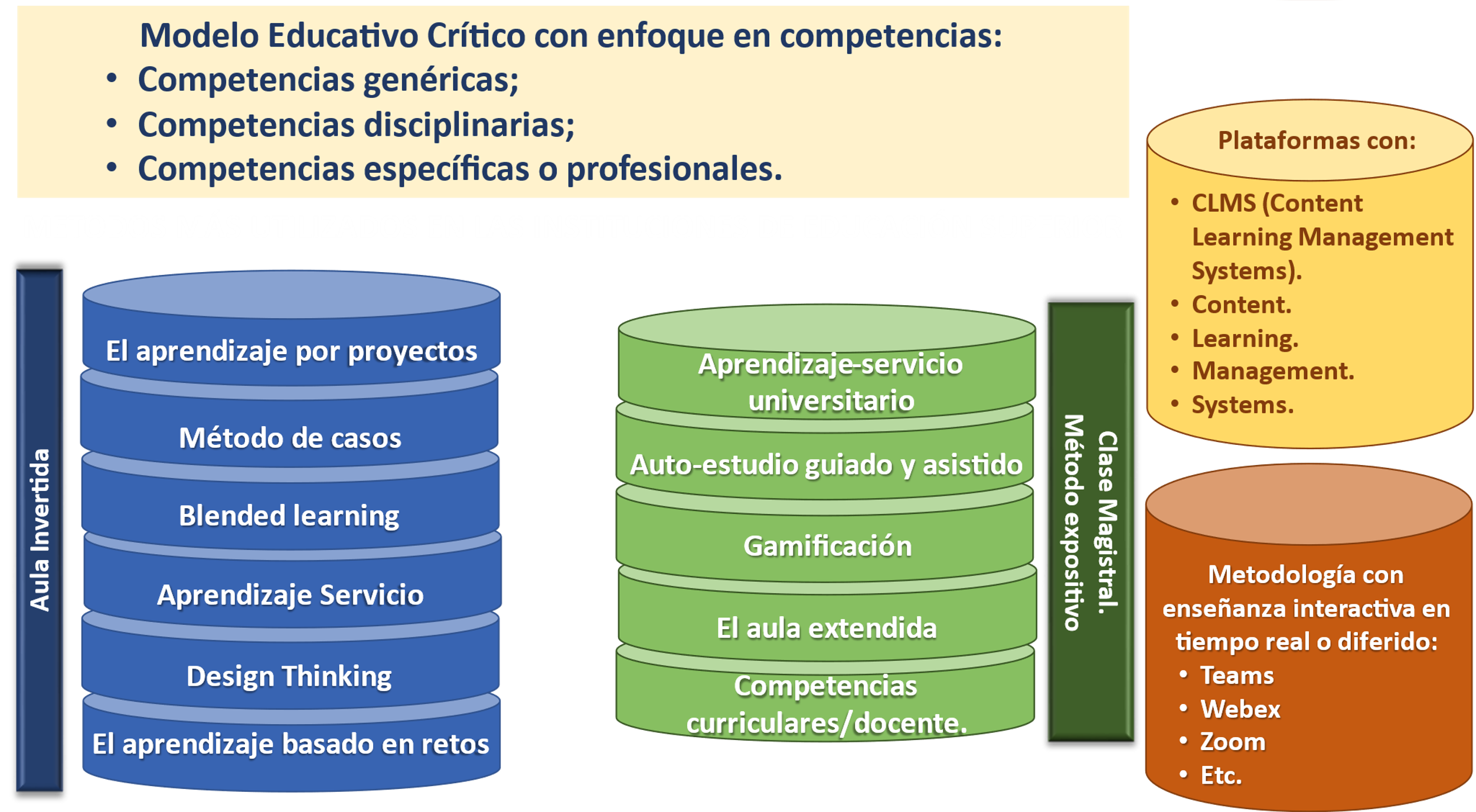 MÉTODOS DE ENSEÑANZA MÁS UTILIZADOS LOS ÚLTIMOS AÑOS EN LA EDUCACIÓN SUPERIOR.
El aprendizaje por proyectos y da énfasis al desarrollo de la ciencia acuerdos con Empresas 
B-learning, (Aprendizaje semi-presencial) entendido como el aprendizaje donde se realiza una combinación del trabajo presencial y actividades en línea
El aprendizaje basado en retos, aprendizaje por proyectos, análisis de casos, , design thinking, Gamificación y, sobre todo, el aprendizaje servicio.
Las escuelas de Medicina, Negocios, Educación y Leyes de Harvard utilizan el método de casos, en el cual los estudiantes son confrontados con problemas reales del mundo o escenarios que involucren múltiples partes interesadas y prioridades que compiten entre sí
MÉTODOS DE ENSEÑANZA MÁS UTILIZADOS LOS ÚLTIMOS AÑOS EN LA EDUCACIÓN SUPERIOR.
Modelo Educativo Crítico con enfoque en competencias
Tres tipos de competencias: competencias genéricas, las que todo estudiante de educación superior debe desarrollar; competencias disciplinarias, las que desarrollan todos los estudiantes que comparten la misma disciplina que fundamenta la profesión que estudian, y competencias específicas o profesionales, aquellas propias y exclusivas de cada profesión. En la competencia el hacer es saber.
MÉTODOS DE ENSEÑANZA MÁS UTILIZADOS LOS ÚLTIMOS AÑOS EN LA EDUCACIÓN SUPERIOR.
Modelo Educativo Crítico con enfoque en competencias.
Tres tipos de competencias: competencias genéricas, las que todo estudiante de educación superior debe desarrollar; competencias disciplinarias, las que desarrollan todos los estudiantes que comparten la misma disciplina que fundamenta la profesión que estudian, y competencias específicas o profesionales, aquellas propias y exclusivas de cada profesión. En la competencia el hacer es saber
Las escuelas de Medicina, Negocios, Educación y Leyes de Harvard utilizan el método de casos, en el cual los estudiantes son confrontados con problemas reales del mundo o escenarios que involucren múltiples partes interesadas y prioridades que compiten entre sí.
MÉTODOS DE ENSEÑANZA MÁS UTILIZADOS LOS ÚLTIMOS AÑOS EN LA EDUCACIÓN SUPERIOR.
El aula extendida es un entorno virtual que complementa al presencial, en el que se orienta y hace seguimiento al trabajo independiente del estudiante, para fortalecimiento de la autogestión del conocimiento en su proceso de aprendizaje. 
El uso del aprendizaje experiencial, del aprendizaje basado en proyectos o de otras prácticas innovadoras en el aula que puedan ayudar a los estudiantes a desarrollar conocimientos disciplinares específicos y competencias de alta calidad, incluidas las competencias transversales, es escaso. 
La educación en emprendimiento no está generalizada en la educación superior y, cuando se oferta, no forma parte integral del currículo. 

Metodología de Aprendizaje Activo, denominada enseñanza invertida, desarrollada por el profesor Eric Manzur.
MÉTODOS DE ENSEÑANZA MÁS UTILIZADOS LOS ÚLTIMOS AÑOS EN LA EDUCACIÓN SUPERIOR.
En Harvard el método consiste en que sus alumnos asimilen toda la información que proporciona en las aulas y lo apliquen en la vida real, pero a su manera, es decir, ellos son los que a través de dinámicas explican a sus compañeros las teorías. Se trata de enseñar a través de preguntas en vez de afirmaciones.
En relación con la industria 4.0 la universidad propone que en el proceso de enseñanza aprendizaje se incorpore la cooperación entre profesor y estudiante; la comunicación como vehículo de aprendizaje; se fomente la resolución de problemas reales; se creen e incorporen entornos reales como principal motor de aprendizaje; la evaluación es constante y se utilicen las TIC como herramientas de acceso, difusión, organización y creación de contenidos.
.
MÉTODOS DE ENSEÑANZA MÁS UTILIZADOS LOS ÚLTIMOS AÑOS EN LA EDUCACIÓN SUPERIOR.
Universidad de Massachusetts
Las herramientas de la comunidad incluyen medios sociales, juegos virtuales, y espacios de diseño colaborativo que animan y fomentan las experiencias de aprendizaje social.
Las herramientas de conocimiento, contiene líneas de tiempo virtuales, software de mapas mentales y sitios de estudios como cartas y tutoriales para ayudar a los estudiantes a adquirir, construir y organizar información. 
Herramientas centradas en el que aprende, pueden ser utilizadas para personalizar, diferenciar y empoderar el aprendizaje. Algunas de ellas son: Coursera, Khan Academy, Tinkercad Learning Center, otras herramientas para exploración de datos: data basic.io, Wolfram Alpha y otras.
Según el MIT, el éxito del modelo formativo radica en la experimentación, pilar central del plan de estudios y los cursos en línea gratuitos: OpenCourseWare.
RETOS FUTUROS ESPECÍFICOS DE LA EDUCACIÓN SUPERIOR EN LA REPÚBLICA DOMINICANA.
La educación superior es un bien público, un servicio público nacional, independiente de que la oferta se brinde en instituciones públicas o privadas. En la mayoría de los países la ley garantiza la educación como deber del Estado y con visión prevé y estimula la participación del sector privado. 
Pero al ejercer una función de bien público delegada, el sector privado debe asegurar calidad y pertinencia en sus ofertas académicas, como eje central de su acción. El Estado, al amparo de su rol regulador, debe de garantizar ese principio, orientando la oferta y la demanda, exigiendo al sector público y al privado calidad, y ayudándole con regulaciones y recursos (de infraestructura, tecnológicos, de becas, de formación de sus profesionales en maestrías y doctorados, financiando la investigación) para que se ofrezcan títulos valorados por la sociedad, no devaluados ante el mercado ocupacional.
RETO 1: IMPULSAR NUEVAS CARRERAS DE CARA AL 2050.
Las instituciones de educación superior, tanto las públicas como las privadas, siguen ofertando – por muy diferentes razones- algunas carreras donde el mercado está desde hace 20 años sobre saturado. Para seguir siendo competitivos, atraer empresas importantes y generar empleos de calidad debemos invertir en formar profesionales en nuevas carreras. 
En diversos estudios hemos escrito sobre el tema, en unos casos mencionando artículos como el de “The Economist”, indicando las carreras nuevas que se obtienen al hacer converger las ciencias y las tecnologías, carreras como Biónica, (sistemas artificiales para reemplazar partes del cuerpo); Biocombustibles; Cognitrónica (una confiable y removible interfase, telekinética asistida por computadora, entro lo digital y el cerebro); Manufactura molecular (construcción de estructuras complejas átomo por átomo o más pequeño aún); Nucleónica Cuántica (fuentes móviles y no contaminantes de energía nuclear); Genoescritura/ genodigitación (Mapear, diseñar y generar aplicaciones médicas); Materiales bio-interactivos (sensores para sistemas vivos con sus efectivos y sanos mecanismos de control) entre varias otras nuevas profesiones.
También en diversos artículos y documentos hemos mencionado la necesidad de formar técnicos, bachilleres, masters y doctores en: Internet de las cosas; bioinformática, natotecnología aplicada a nuevos materiales, materiales invisibles, Big data, hiperconectividad, economía del hidrógeno, en las diversas aristas de la Tercera Revolución Industrial.
RETO 2: AUMENTAR LA INVESTIGACIÓN.
La universidad debe ser una institución que no sólo transmite el conocimiento sino también lo produce o construye; es un reto de los próximos años aumentar la investigación e integrar todos los sectores e instituciones que se dedican o se deben dedicar a la investigación para racionalizar recursos; deben de priorizarse las investigaciones sintonizadas con las necesidades sentidas (pertinencia) de la sociedad dominicana y su estructura social y productiva. 
El Estado debe de seguir invirtiendo en más proyectos de investigación, vía el FONDOCyT, pero también las Universidades deben destinar más recursos a la investigación, especialmente en proyectos de ciencias, nuevas formas de energía y Medio Ambiente.
RETO 3: INTERNACIONALIZACIÓN, EN LO PRESENCIAL Y VIRTUAL
Las tecnologías pueden transformar y mejorar los modelos a distancia de formación, al tiempo que generan nuevas estrategias para llevar a efecto el proceso de enseñanza y aprendizaje. De igual manera, se está en presencia de una diversidad de modelos en función de la articulación de las dimensiones tiempo y espacio utilizando las tecnologías. 
El reto para el personal académico es no repetir en la educación a distancia y virtual los vacíos o problemas de la presencial, para lo cual se necesita transformar las bases del aprendizaje y las relaciones docentes-discentes para garantizar un proceso formativo de calidad. Hace años llamamos a estos procesos la educación sin distancia, en tiempo real (L. Guadamuz, Brasil 1996).
RETO 4: ADECUAR LA OFERTA A LAS NECESIDADES DE LA SOCIEDAD. LAS CERTIFICACIONES Y MICRO-GRADOS.
Crece la tendencia de no sólo utilizar las universidades tradicionales con sus estructuras convencionales, sino ir a formas más abiertas, usando las tecnologías de la información, la vinculación con las necesidades de los empleadores, para ir hacia la oferta de MICRO GRADOS Y POSGRADOS.
En un artículo publicado en la revista Brooking, en la sección Tech Tank, Improving technology policy, publicaron un artículo titulado “How Google and Coursera may upend the traditional college degree” (Cómo Google y Coursera pueden poner de cabeza el título universitario tradicional), que fue publicado el 23 de febrero 2015, escrito por Sturt Butler. En dicho artículo se informa cómo la firma de la educación en línea Coursera anunció un nuevo acuerdo con Google e Instagram y otras empresas de alta tecnología para poner en marcha lo que algunos llaman "microgrados", un conjunto de cursos en línea, además de una práctica en proyecto final elaborado en conjunto con las principales universidades y con líderes grandes y pioneras empresas. Coursera es una de las empresas líderes en la producción y gestión de cursos dentro de la modalidad de MOOC, o sea “Massive Open On Line courses” (Cursos Online Masivos, Abiertos).
RETO 4: ADECUAR LA OFERTA A LAS NECESIDADES DE LA SOCIEDAD. LAS CERTIFICACIONES Y MICRO-GRADOS.
Todo esto implica sin duda cambios en las metodologías. En un artículo publicado en el New York Times, el 26 de diciembre 2014, por Richard Pérez Peña, titulado Universidades reinventan clases para mantener más alumnos en Ciencias (Colleges Reinvent Classes to Keep More Students in Science), el autor toca un tema que desde hace años viene preocupando a los estudiosos de la Educación Superior, relacionado con las metodologías de enseñanza utilizadas en las instituciones de educación superior (universitarias y no universitarias). 
También el artículo expresa la preocupación sobre los pocos estudiantes que se animan a realizar carreras en Ciencias (todos los tipos de ciencias), el altísimo índice de fracaso en dichas asignaturas y el papel de “coladero” en que se han convertido históricamente los cursos introductorios de ciencias y matemáticas al inicio de la universidad.
RETO 4: ADECUAR LA OFERTA A LAS NECESIDADES DE LA SOCIEDAD. LAS CERTIFICACIONES Y MICRO-GRADOS.
Ejemplos de soluciones en línea, como el mencionado de Coursera podrían ser un paso importante en una reorganización radical de la educación superior. Esa reorganización mantiene la perspectiva de grados menos costosos y más personalizadas que están más en sintonía con las necesidades de reclutamiento de los principales empleadores. 
Los microgrados son probablemente el camino a los programas de grado personalizados. Microgrados especializados son sin duda de interés para estudiantes y graduados que buscan calificaciones mejoradas y comercializables a un precio asequible y que le asegure al graduado más opciones de empleo rápido. Y, además, ello vinculado a las Certificaciones, nacionales e internacionales, que son las que el Mercado exige cada día más.
RETO 4: ADECUAR LA OFERTA A LAS NECESIDADES DE LA SOCIEDAD. LAS CERTIFICACIONES Y MICRO-GRADOS.
En el artículo referido el autor menciona la positiva experiencia de la Dra. Catherine Uvarov, en las clases introductorias de Química de la Universidad de California, en Davis, donde se hace un esfuerzo por cambiar las clases introductorias de ciencias, dándoles a los estudiantes un papel más activo, más reflexivo, no sólo tomar notas y prepararse para exámenes. En estas clases renovadas los estudiantes reciben cada uno aparatos de control remoto para responder preguntas o para interactuar con materiales multimediales interactivos. Los estudiantes se dividen y organizan en grupos trabajando en formulación y solución de problemas durante la clase y deben rendir cuentas con preguntas rigurosas en el acto. Los profesores y sus asistentes continuamente están interrogando a los estudiantes y utilizando en tiempo real los resultados para evaluar qué tan bien los estudiantes comprenden el material. Antes de cada lección, por ejemplo, sobre biología, se supone que los estudiantes deben de estudiar los capítulos de los textos recomendados, buscar lecturas complementarias en internet, hacer y responder preguntas y llegar a participar activamente en las clases. El focus del cambio es la forma en que se enseñan las ciencias ayudándose no sólo de la tecnología, sino de la metodología activa, participativa, innovadora.
RETO 4: ADECUAR LA OFERTA A LAS NECESIDADES DE LA SOCIEDAD. LAS CERTIFICACIONES Y MICRO-GRADOS.
En el artículo del New York Times se menciona a la Universidad de Colorado, líder nacional entre las universidades americanas en la revisión de la enseñanza de las ciencias, que ha probado con miles de estudiantes que los estudiantes que cursaron clases en las cuales los profesores cambiaron la metodología mejoraron sus calificaciones hasta en un 50% más que en las clases tradicionales. Se cita también la experiencia de la Universidad de Carolina del Norte, en la cual los investigadores informaron recientemente que una revisión de las clases de biología introductorias había aumentado el rendimiento del estudiante. 
En las universidades donde sus carreras son de 4 años, el 28% se inscriben en carreras de ciencias, matemáticas e ingenierías, pero sólo un 16% se llega a titular. En el caso de los países de América Latina y de la República Dominicana la situación es aún menor, para graduarse se duran muchos más años, en no pocos casos se dura el doble de tiempo previsto originalmente en los planes de estudio de carreras. 
Estas experiencias innovadoras se nutren de diversas fuentes: más de una década de trabajo en la Universidad de Colorado; software de la Iniciativa Open Learning en la Universidad Carnegie Mellon. Algunos profesionales han escrito sobre el tema, como Carl E. Wieman, un físico ganador del Premio Nobel en Stanford, quien fundó el proyecto de Colorado y un esfuerzo paralelo en la Universidad de la Columbia Británica; Eric Mazur, un físico de la Universidad de Harvard y autor del libro "instrucción por pares"; y Doug Lemov, un ex profesor y autor del libro "Enseñar como un campeón."
LAS POLÍTICAS EN LA EDUCACIÓN SUPERIOREN EL PERÍODO 2004-2016 EN QUE DOÑA LIGIA AMADA MELO FUE MINISTRA DEL MESCYT SE DESARROLLARON ONCE (11) POLÍTICAS DE EDUCACIÓN SUPERIOR Y DE CIENCIA Y TECNOLOGÍA.
Política General. 
Desarrollar para el sistema de educación superior los procesos de modernización e innovación, la pertinencia, la calidad, la equidad, el fomento a la ciencia y tecnología y la investigación.
Políticas Específicas. 
Política I- Cobertura
Política II- Equidad
Política III- Calidad, pertinencia.
Políticas Específicas. 
Política IV- Modernización
Política V- Tecnologías de la comunicación.
Política VI- Internacionalización.
Política VII- Fomento a la investigación científica
Política VIII- Fomento al desarrollo de la Ciencia, la Tecnología y la innovación.
Política IX- Fomento a la vinculación universidad-empresa
Política X- Emprendedurismo
Política XI- Fomento al desarrollo de valores y cultura nacional.
LAS POLÍTICAS EN LA EDUCACIÓN SUPERIOR
Esas políticas se desarrollaron -organizacionalmente- por medio de la ejecución de programas sustantivos, como son:
Becas nacionales.
Becas internacionales
Inglés de inmersión para la competitividad
Emprendedurismo
Fomento a la ciencia 
Fomento a la investigación científica
Tarjetas de solidaridad
Administración.
CAPÍTULO CUARTO: EL FUTURO DE LA EDUCACIÓN: UN NUEVO MODELO EDUCACIÓN 4.0 Y 5.0
HACIA UN CAMBIO DEL MODELO EDUCATIVO ACTUAL
El Modelo Actual.
Es una educación formal regular; es graduada, es centralizada, altamente regulada; es única para todos en un aula, laboratorio o taller; su metodología se basa fundamentalmente en una clase magistral, impartida generalmente por un docente; posee un alto número de alumnos por aula/docente; tiene poca o ninguna participación del estudiante; se utiliza una metodología única para todos, así como materiales educativos; no se atienden las diferencias individuales; es altamente memorística.
EL MODELO FUTURO EDUCACIÓN 4-0.
Se basa en la individualización de la atención a la demanda; es descentralizada en el aula, cuando se imparte en la educación formal transformada, y absolutamente individualizada en cualquier lugar, a cualquier hora; cuando es educación abierta, no formal o informal; es semi graduada o no graduada; cada estudiante avanza a su ritmo. 
La personalización es la educación que se ofrecerá a cada estudiante, en forma totalmente individual; 
Responde a las diferencias individuales y a los diferentes tipos de inteligencias (inteligencia espiritual, la inteligencia social, las inteligencias múltiples. 
En la educación del futuro será clave el desarrollar la creatividad, el descubrimiento, la lectura, la solución de problemas, estimular la curiosidad innata en el estudiante; brindar confianza en sí mismo y en sus potencialidades. Enseñar a pensar fuera de lo convencional. 
No utilizar sólo la memoria para la evaluación, desarrollar la capacidad de análisis, de preguntar, de buscar las respuestas.
CAMBIO RADICAL DEL CURRICULUM
La educación pública del futuro deberá sufrir revolucionarios cambios curriculares; deberán eliminarse asignaturas y contenidos que hoy no tienen razón de ser, deberán de concentrarse los Contenidos en 4 o 6 áreas cognitivas integrales, correlacionadas 
El nuevo curriculum deberá incorporar la enseñanza de habilidades blandas, tecnológicas e idiomáticas, aprender a controlar las emociones, técnicas de respiración, técnicas en general de “mindfulness”.
 La metodología deberá cambiar a un trabajo individualizado y de trabajo en grupos de 3 a 5 estudiantes, en el marco de un aprendizaje colaborativo, distribuido, donde el profesor y ciertos estudiantes actuarán como facilitadores. Serán docentes innovadores en la práctica de los aprendizajes..
PORQUÉ Y PARA QUÉ DE UNA EDUCACIÓN 4-0
La literatura de organismos internacionales, de centros de investigación, de empresas que miran al futuro, de pensadores, nos han alertado sobre los cambios que -querámoslo o no- se darán en los próximos veintiocho años (al 2050) y que iniciará con grandes repercusiones en los próximos 13 años (2022-2035). 
Ello hace repensar todos los sectores de la Sociedad, entre ellos La Educación.
Educación 4-0 hace referencia –simbólica- a las adecuaciones que debería tener la Educación a los requerimientos de la Revolución Industrial 4-0 (y dentro de pocos años a la Quinta Revolución Industrial), que nos llevará a la Educación 5.0. 
El futuro de la Educación 4-0 estará muy ligado a la Inteligencia Artificial, los algoritmos, las tecnologías inmersivas y la personalización del aprendizaje.
Los contenidos educativos se intentarán hacer cada vez más personalizados, tomando en cuenta el nivel de conocimiento, la mejor manera de aprender y las habilidades globales de los estudiantes.
Las tecnologías como los Metaversos, la MetaFormación, la Realidad Aumentada, Realidad Virtual, la Inteligencia Artificial, los softwares especializados LMS (Learning Management System) y Multimedias Interactivas, así como el uso de gamificación para el aprendizaje, tendrán un alto impacto en un futuro cercano, serán tendencia mundial y se combinarán entre sí.
VISUALIZAMOS EL FUTURO DE NUESTRAS INSTITUCIONES EDUCATIVAS OFRECIENDO:
Una enseñanza con laboratorios avanzados, de simulación, de experimentación, que ofrezca siempre una enseñanza acorde con los últimos avances en todas las Ciencias y en todas las tecnologías;
Unido a redes de innovación y experimentación internacionales de primer mundo para ir detectando las derivaciones en el trabajo del futuro. 
Realizando investigación y experimentación, en el nivel de “investigación y experimentación aplicada” unido a Redes de investigación nacional e internacional para ver y conocer de primera mano las tendencias en el trabajo…y en la capacitación. 
Con un curriculum flexible, cambiante máximo cada 2 años y sus contenidos actualizándose permanentemente.
Ofreciendo en sus cursos una enseñanza individualizada, personalizada.
OFERTA:
EDUCACIÓN PRESENCIAL, EDUCACIÓN VIRTUAL, EDUCACIÓN HÍBRIDA
OFERTA DE CARRERAS CONVENCIONALES/TRADICIONALES
OFERTA DE CARRERAS NUEVAS, DE FUTURO
EGRESADOS DE EDUCACIÓN MEDIA
DE EMPRESAS CARRERAS STEM.
CIENTÍFICAS/TECNOLÓGICAS
FLUJO DE GRADO A POSGRADOS
REINGRESOS DE DESERTORES
DE ACTUALIZACIÓN COGNITIVA Y HABILIDADES DE EGRESADOS. RE-TITULAR RE-SKILLING-UP SKILLING
DEMANDA POR MIGRACIONES
DEMANDA CONVENCIONAL
DE DOMINICANOS EN EL EXTRANJERO
NUEVAS DEMANDAS
INTERCAMBIO ESTUDIANTES CON UNIVERSIDADES EXTRANJERAS
POR APERTURA NUEVAS CARRERAS 4.0 Y 5.0  NUEVAS TITULACIONES
TRASLADOS DE OTRAS UNIVERSIDADES
DE DESEMPLEADOS QUE NECESITAN TITULARSE PARA TRABAJAR. 
 MICRO CREDENCIALES Y O  MICROCERTIFICACIONES
CURSOS DE ACTUALIZACIÓN Y PERFECCIONAMIENTO
EDUCACIÓN PERMANENTE
POR APERTURA NUEVAS CARRERAS 4.0 Y 5.0  NUEVAS TITULACIONES
EN FORMACIÓN TÉCNICO PROFESIONAL
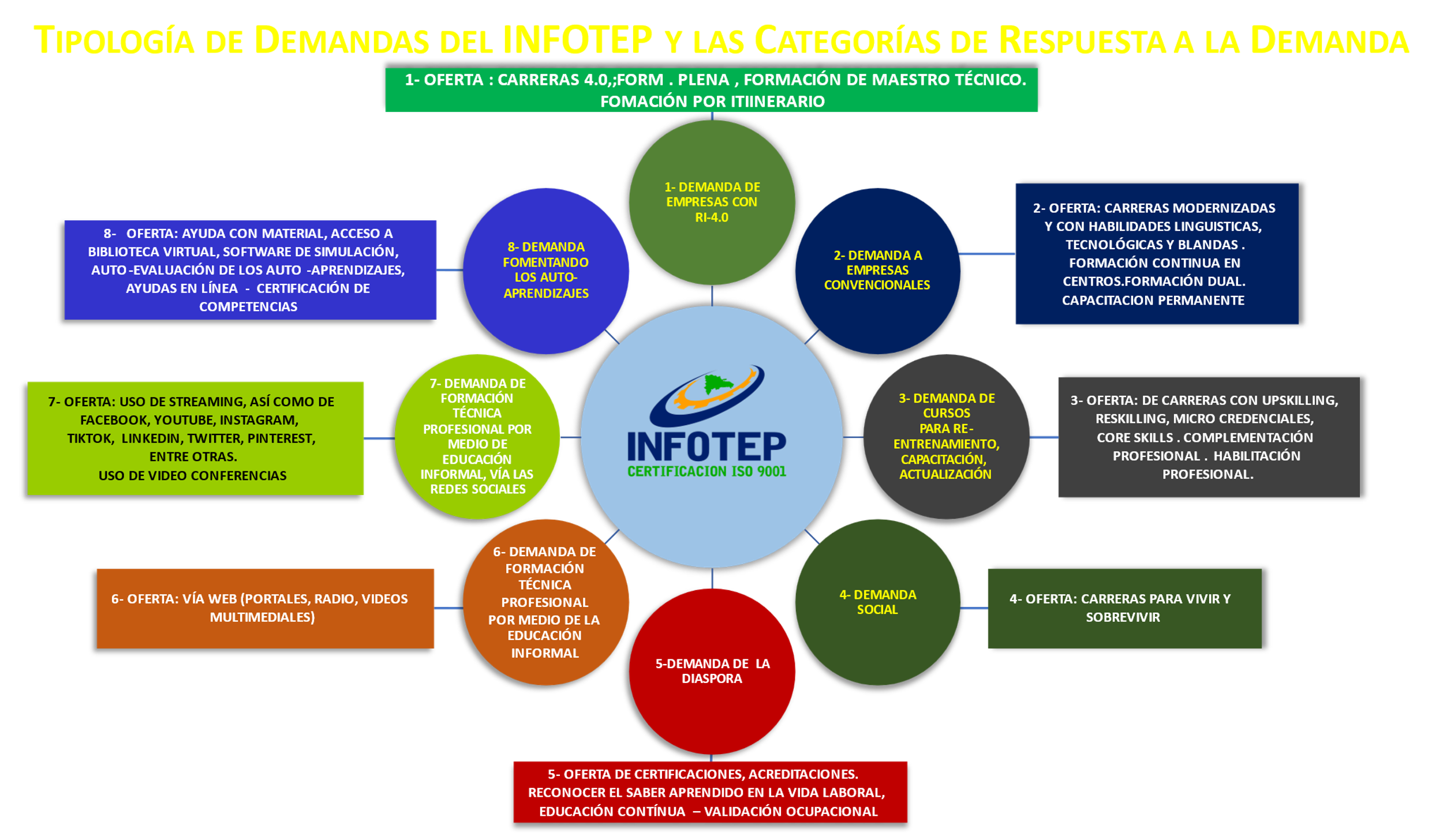 CAPÍTULO QUINTO: EL FUTURO YA SE HIZO PRESENTE.
ALGUNOS ESCENARIOS QUE DEBERÍAMOS PROYECTAR EN LA EDUCACIÓN PÚBLICA PARA UNA EDUCACIÓN 4-0.
Al ser el futuro cambiante, es necesario con el uso de modernas herramientas de planificación, desarrollar hipótesis de cómo podría ser ese futuro, a partir de variables que- en hipótesis- son más controlables. Entre esas técnicas ESTÁN LOS ESCENARIOS DE FUTURO. 

Entre los ejercicios que podríamos realizar podría ser integrar grupos para estudiar: 
Los escenarios de la economía ante la diversificación de las economías y los avances de la automatización y robotización.
Los Escenarios de la oferta y la demanda de servicios educativos (acá intervendrían variables como: las demográficas, las migraciones, las muertes -de trabajadores de la educación; las pensiones (en los próximos años se pensionarán casi 1 de cada 2); los movimientos de traslados y ascensos de personal, los que renuncian para irse a otras ocupaciones, las licencias de todo tipo; las creaciones de plazas, el impacto de los modelos híbridos o los virtuales, entre otros. 
Los escenarios del empleo (empleos que desaparecerán, empleos que se crearán, empleos que se modificarán). El sub-empleo, el empleo informal y el nuevo empleo de Plataformas (tipo UBER).
ESCENARIOS DE FUTURO
Los escenarios del desempleo, de los NINIS, de las mujeres Jefes de Hogar.
Los escenarios del impacto de las Tecnologías aplicadas a la educación (Redes, conectividad, banda ancha, plataformas del tipo Learning Management System), softwares de contenidos, los multimedios, los robots, los hologramas, entre otros.
Los escenarios de los modelos de evaluación educacional; 
Los escenarios de financiamiento y costos.
Los escenarios de las estructuras educativas.
Los escenarios de los procesos de evaluación y personalización de los procesos de enseñanza-aprendizaje.
 Los escenarios de idiomas y el dominio de un idioma al finalizar una carrera (hacia el real bilingüismo).
Los escenarios de la innovación.
CORE SKILLS
OCHO TIPOS DE HABILIDADES QUE DEFINIMOS EN EL INFOTEP
LAS QUE TODOS RECONOCEN
LAS QUE PROPUSIMOS EN INFOTEP
Habilidades básicas para la vida
Habilidades para sobrevivir
Habilidades básicas para el trabajo
Habilidades para vivir.
Habilidades básicas para convivir con el futuro
Habilidades para sobrevivir ante efectos cambio climático
Habilidades académicas. Cognitivas, metacognitivas y técnicas.
Habilidades para sobrevivir en ambiente laboral de sector primario de la economía.
CORE SKILLS
Habilidades Para Sobrevivir. 
Habilidades de sobrevivencia en ambientes carentes. 
Habilidades de sobrevivencia en ambientes de agresión. 
Habilidades de sobrevivencia en ambientes violentos. 
Habilidades para sobrevivir en el trabajo informal en las calles. 
Habilidades" para enfrentar la vida siendo madre a temprana edad" (siendo menor de edad). 
Habilidades para vivir con excepcionalidades objeto posterior de educación especial. 
Habilidades para vivir y sobrevivir como joven 
Habilidades para vivir y sobrevivir como adulto mayor. 
Habilidades para trabajar independiente en trabajos de plataformas (tipo Uber) 
Habilidades para trabajar en Teletrabajo 
Habilidades para no caer en vicios, alcoholismo, fumado, drogas u otros fármacos nocivos.
CORE SKILLS
Habilidades Para Vivir. 
Habilidades de vivir con lo mínimo (vivienda, alimentación, vestido, salud, ingreso). 
Habilidades Para Vivir Sólo con un Responsable de Hogar. Padre, madre o abuelos, o en abandono. Generalmente “madres solteras”. 
Habilidades para vivir en ambientes grupales agresivos por parte de algunos miembros del grupo como escuelas, iglesias, campos deportivos, culturales: Bullyng, maltrato (físico y verbal), violencia escolar. 
Habilidades Para Vivir en la Calle y con los de la calle.
CORE SKILLS
Habilidades Para Sobrevivir Ante Efectos Cambio Climático. 
Habilidades para sobrevivir ante inundaciones, por lluvias y ríos y altas marejadas. 
Habilidades para sobrevivir en temporada de huracanes. 
Habilidades para vivir ante tsunamis 
Habilidades para sobrevivir ante actividad volcánica (lava, cenizas).
CORE SKILLS
Habilidades Para Sobrevivir en ambiente laboral. Ejemplo en sector primario de la economía. 
Habilidades para trabajar y producir en ambientes unifamiliares, generalmente mujer jefa de hogar, con pequeño terreno o pesca de rivera. 
Habilidades para cuidarse de las contaminaciones de los pesticidas, fertilizantes químicos, roedores, etc. 
Habilidades para cuidarse y producir en pesca artesanal y acuacultura y conservar medio ambiente. Habilidades para usar la tecnología en favor de la prevención de la vida y para ser más eficaces en la producción.
“Microcredenciales/ Microcertificaciones”
.
 Por otro lado, hoy en día el sector empresarial, requiere principalmente cursos cortos (“short courses”) para capacitar a su personal en general (técnico, gerencial/estratégico, colaboradores en general), lo cual hace que la modularidad de los programas 4.0 resulten una solución, ya que los correspondientes módulos de los cursos son ni más ni menos que las actividades de aprendizaje de muy corta duración que requieren esas organizaciones, con la recompensa de poder otorgar microcredenciales específicos, como valor agregado.
“Microcredenciales/ Microcertificaciones”
Hace unos 8 o 10 años escribí para el Ministerio de Educación Superior de la República Dominicana (MESCyT) una propuesta sobre la tendencia de las Microcredenciales o MicroCertificaciones, como alternativa a las Carreras muy largas y como un medio de ampliar matricula y responder a las demandas de los empleadores. Recientemente lo estamos aplicando en las Carreras Técnicas y Formación Profesional. 
Los cursos, especialmente los Programas Técnicos 4.0, deben considerar en su diseño curricular, la existencia de “microcredenciales” o “microcertificaciones”; esto por lo variado de sus temas componentes. Los programas deben ser modulares, y disponer de “microcredenciales” establecidas en su ruta de certificación total. Lo anterior motiva al estudiante ya que es posible optar por reconocimientos de habilidades parciales, que los faculta a poder incorporarse en períodos más cortos al mercado laboral y continuar sus planes de estudio, adicionando otras posibles “microespecializaciones”, para seguir sumando logros, hasta completar su certificación total.
Simuladores/Emuladores, Analizadores
En la Educación 4.0 debemos estimular la práctica. Debemos fomentar la utilización de herramientas de apoyo a la práctica, tales como: simuladores/emuladores, analizadores; tanto gratuitos o no gratuitos. Este tipo de herramientas es crucial para las diferentes fases de nivelación, en la ejecución de los programas técnicos 4.0, ya que dotan al estudiante de las bases conceptuales, terminología, funcionalidad y operación básica de los temas de interés, previo a operar equipos o infraestructura tecnológica real. Lo anterior reduce significativamente el dañar algún dispositivo, maquinaria y/o instrumental, por el conocimiento adquirido con anterioridad.
También debemos estimular en los programas técnicos 4.0 actuales, un balance de contenido en aspectos Implementación versus Detección y Solución de fallas o problemas (“Troubleshooting”). 
Es importante en los casos donde aplique, lograr esta combinación tanto a nivel teórico como práctico; de todos esos elementos, para maximizar las competencias y resultados de aprendizaje. Las empresas hoy en día requieren personal técnico, que tenga habilidades en diversas áreas tales como: diseño, implementación, operación y gestión, incluyendo el “Troubleshooting”. 
La Oferta Técnica 4.0 debe contemplar en su Portafolio de Servicios, tipos de formación “upskilling” y “reskilling”; es decir, “upskilling” para formar y desarrollar en el trabajador nuevas competencias para optimizar su desempeño; y el “reskilling” para dotarlo de otras habilidades para que se adapte a nuevos puestos de trabajo.
IMPORTANCIA Y VENTAJAS DE LOS SIMULADORES/EMULADORES Y ANALIZADORES PARA LA EDUCACIÓN 4-0
La diferencia existente entre un simulador y un emulador. Un simulador es un entorno que modela, mientras que un emulador es uno que replica el uso como en el dispositivo o sistema original. El simulador imita la actividad de algo que está simulando. Por ejemplo, un simulador como el Cisco Packet Tracer, simula un enrutador, pero no lo emula; mientras que un simulador/emular como en GNS3 o EVE-NG pueden emular un enrutador específico, es decir no lo imita, lo replica. 
Por otro lado, el uso de analizadores de datos en el aprendizaje de Programas Técnicos es primordial, para fines de detección y solución de fallas y averías (“Troubleshooting”).
El objetivo es poder identificar cualquier tipo falla o avería, patrón oculto, relaciones, tendencias, en diversos campos o áreas de especialidad técnica. Por ejemplo, en el campo de Redes, existen analizadores de datos, que permiten determinar dónde se origina o radica un problema, si el mismo es de índole físico, enlace, red, aplicación, etc; y así poder dar soluciones oportunas y efectivas. (R. Avendaño, Consultor Equipo Guadamuz).
EJEMPLOS PROGRAMA CORTO DE TÉCNICO EN AGRICULTURA DE PRECISIÓN.
EjemploPrograma Corto de Técnico en Agricultura de Precisión.
Compuesto de los siguientes 6 Módulos:
Módulo No.1 – Agricultura de Precisión y la utilización de Drones en los cultivos (18 horas).
Módulo No.2 – Teledetección aplicada en la Agricultura (45 horas).
Módulo No.3 – Sensores Inalámbricos de Superficie (33 horas).
Módulo No.4 – QGIS en Agricultura de Precisión (23 horas).
Módulo No.5 – Inteligencia Artificial en la Agricultura (19 horas).
Módulo No.6 – Robótica aplicada en la Agricultura 4.0 (17 horas).
CAPÍTULO SEXTO: TERCERA REUNIÓN MUNDIAL DE EDUCACIÓN SUPERIOR.
CAPÍTULO SEXTO: TERCERA REUNIÓN MUNDIAL DE EDUCACIÓN SUPERIOR. POCO APORTA AL FUTURO.
La Unesco (Organización de las Naciones Unidas para la Educación, la Ciencia y la Cultura y el IESALC (Instituto Internacional de la UNESCO para la Educación Superior en América Latina y el Caribe) organizaron y realizaron la Tercera Conferencia Mundial de Educación Superior que se realizó en Barcelona los días 18 al 20 de mayo del 2022 La Conferencia Mundial de Educación Superior.
Un hecho importante y quizás trascendente es, que como había sido acostumbrado en eventos similares anteriores se redactaba, leía y acordaba una declaración final que acopiaba recomendaciones y acuerdos, en esta Conferencia no se procedió así, quizás debido a algunas experiencias anteriores traducidas entre otros aspectos a dificultades para lograr el consenso por el poco tiempo para su construcción, las disparidad explicable de criterios, diversidad de situaciones sobre los temas del evento en los países, posiciones políticas, ideológicas o críticas varias de algunos, entre asistentes o gobiernos.
CAPÍTULO SEXTO: TERCERA REUNIÓN MUNDIAL DE EDUCACIÓN SUPERIOR. POCO APORTA AL FUTURO.
Así fue entonces como la UNESCO optó por presentar una “hoja de ruta” para la educación superior para la próxima década, denominada “Más allá de los límites. Nuevas formas de reinventar la educación superior”, propuesta que se espera tener madurada primero en la reunión de coordinación del cuarto Objetivo de Desarrollo Sostenible, ODSA, en noviembre, para agenda 2030, y que se refiere a la Educación de Calidad.
Esta visión se traduce, para la Unesco en la necesidad de un cambio de mentalidad…
De considerar la educación superior como algo elitista, discriminatorio y, en ocasiones, ajeno a sus tareas públicas, a hacer posible el derecho de las personas a ésta, mediante un acceso equitativo, financiado y sostenible.
De un enfoque restrictivo en la formación disciplinaria o profesional a una experiencia de aprendizaje integral del estudiante.
De los silos disciplinarios a la inter y transdisciplinariedad, el diálogo abierto y la colaboración activa entre diversas perspectivas.
CAPÍTULO SEXTO: TERCERA REUNIÓN MUNDIAL DE EDUCACIÓN SUPERIOR. POCO APORTA AL FUTURO.
Esta visión se traduce, para la Unesco en la necesidad de un cambio de mentalidad…
De asumir que la educación superior viene inmediatamente después de la educación secundaria a un enfoque de aprendizaje a lo largo de la vida, destinado a atender las diversas necesidades educativas de jóvenes y adultos.
De un archipiélago jerárquico y débilmente conectado de instituciones y programas a un sistema integrado con diversidad de programas y vías de aprendizaje flexibles que los conecten para ampliar las oportunidades educativas de jóvenes y adultos y evitar los callejones sin salida.
De un modelo industrial de escolarización a experiencias de aprendizaje pedagógicamente informadas y tecnológicamente enriquecidas en las que los estudiantes gestionan sus propios itinerarios de aprendizaje.
CAPÍTULO SEXTO: TERCERA REUNIÓN MUNDIAL DE EDUCACIÓN SUPERIOR. POCO APORTA AL FUTURO.
Se anunció, por lo demás la idea de la UNESCO, como actividades posteriores o subsecuentes celebrar un Foro de Educación Superior, en 2027, a manera de seguimiento de la hoja de ruta, y en 2030, definir los objetivos y las metas de la Educación Superior teniendo en cuenta el futuro de la educación y los objetivos del año 2050. Asimismo, en 2032, celebrar la 4th Conferencia Mundial de Educación Superior (WHEC2032).
MUCHAS GRACIAS
PENSAR EN EL FUTURO, ACTUAR EN EL PRESENTE TRANSFORMANDO EL PASADO RECIENTE.
L. Guadamuz S.
Contacto: Lorenzo Guadamuz Sandoval, Ph.D.